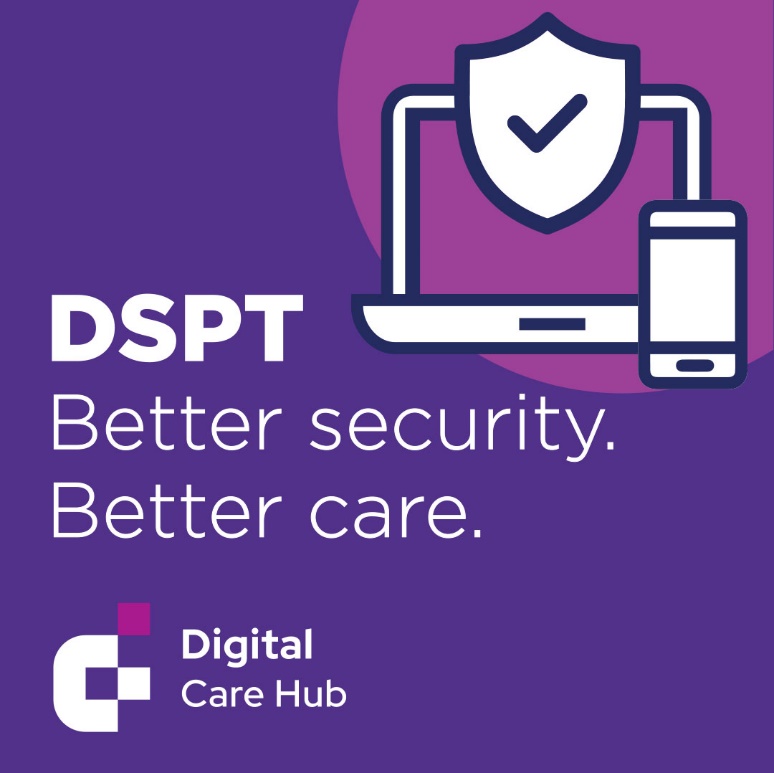 DSPT 
Review & Republish
Daniel Plummer - RCPA
Date – 07/05/2024
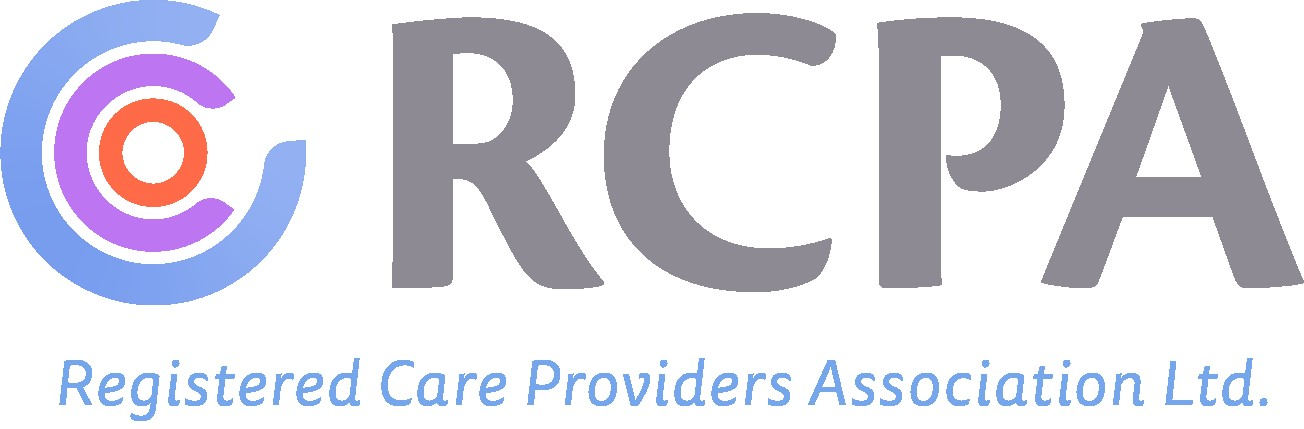 Action to take
Review
Republish
Access DSPT
DSPT Organisation Search
Why republish DSPT
The DSPT is an annual assessment that changes each year with new legislation and guidance. 

CQC, Somerset Council and NHS all require you to have a DSPT at Standards Mets and republished annually.

Allows access to NHSmail, Proxy Access, GP connect and DiSC funding.

If you already reached Standards Met for 23/24 you don’t need to republish.
3
Somerset Council contractual requirements
Somerset Council recommends that providers have a current Cyber Essentials certificate, are working towards gaining it, or meet the technical requirements prescribed by Cyber Essentials. 

RCPA has had confirmation from commissioners that if a provider is compliant with the Data Security & Protection Toolkit (DSPT) and republishes this on an annual basis, then this will be sufficient to meet the technical requirements prescribed by Cyber Essentials.

Completing both the DSPT and Cyber Essentials is preferred but not required.
4
If you don’t republish, you’re not compliant
Deadline 30th June
5
Things to consider
Have you bought or sold a service?
Has the type of service changed, and has this been impacted on your CQC registration?
Have you introduced new IT systems, policies or procedures and are they standard across all services?
1.1.5 Who has responsibility for data security and protection and how has this been formally assigned?
DSPT question highlight
3.2.1 Have at least 95% of staff, directors, trustees and volunteers in your organisation completed training on data security and protection, and cyber security, in the last 12 months?
1.1.2 Does your organisation have an up to date list in which it holds and shares different types of personal and sensitive data?
5.1.1 If you organisation has had a data breach or near miss in the last year, has the organisation reviewed the process that may have allowed the breach to occur?
7.2.1 How does your organisation test the data and cyber security aspects of its business continuity plan?
DSPT question highlight
7.3.1 How does your organisation make sure that there are working backups of all important data and information?
4.2.4 Does your organisation have a reliable way of removing or amending people’s access to IT systems when they leave or change roles?
8.3.5 How does your organisation make sure that the latest software updates are downloaded and installed?
If you don’t republish, you’re not compliant
Deadline 30th June
9
Help is out there!
National support
Local Support
Digital Care Hub - Data Protection and Cyber Security  

Digital Care Hub - Events
RCPA is the local support organisation for Somerset, offering free DSPT support.

Email: daniel.plummer@rcpa.org.uk 

Tel: 07761043433
RCPA Summer Seminar ‘Staying Safe in a Digital World
Date: Thursday 6th June, 9:00am until 4:00pm
Venue: Canalside Conference Centre, Bridgwater, TA6 6LQ
Price: RCPA members – £35.00
              Non-members –  £50.00



The venue offers free parking, refreshments and lunch. 

For a full programme and booking form email – admin@rcpa.org.uk
This all-day event will focus on the challenges and opportunities facing social care in a fast-developing digital world.  Topics on the day will include data and cyber security, contracts and compliance, building resilience in staff, and technology in recruitment, amongst others.  We hope there will be something for everyone:
Presentations
Interactive workshops
Question & answer panels
Case Studies
Networking
Trade stands